Figure 1. Association of the rs760678 C allele and CC genotype with the risk of developing AD in the Li et al. 's ...
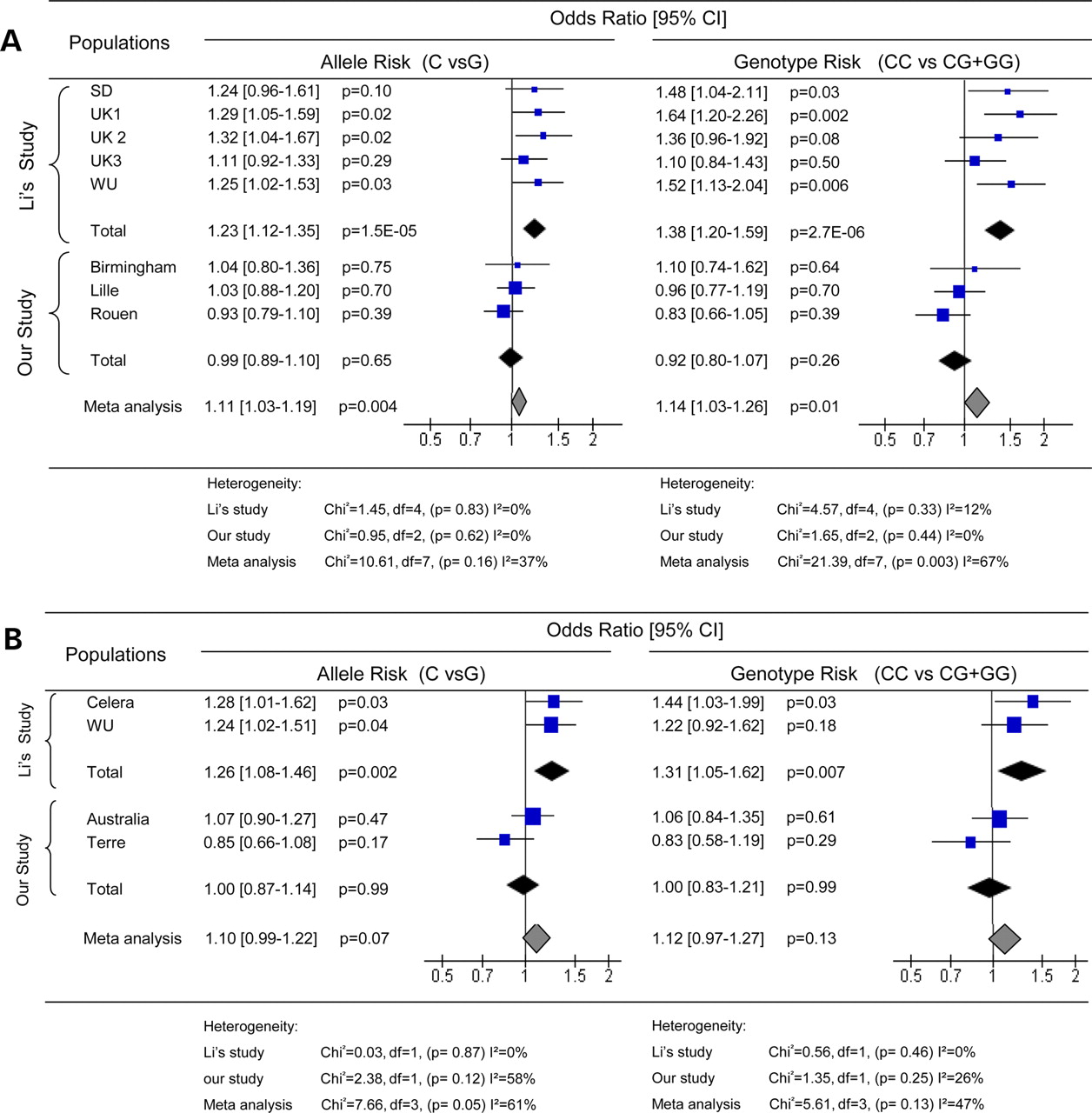 Hum Mol Genet, Volume 17, Issue 18, 15 September 2008, Pages 2863–2867, https://doi.org/10.1093/hmg/ddn183
The content of this slide may be subject to copyright: please see the slide notes for details.
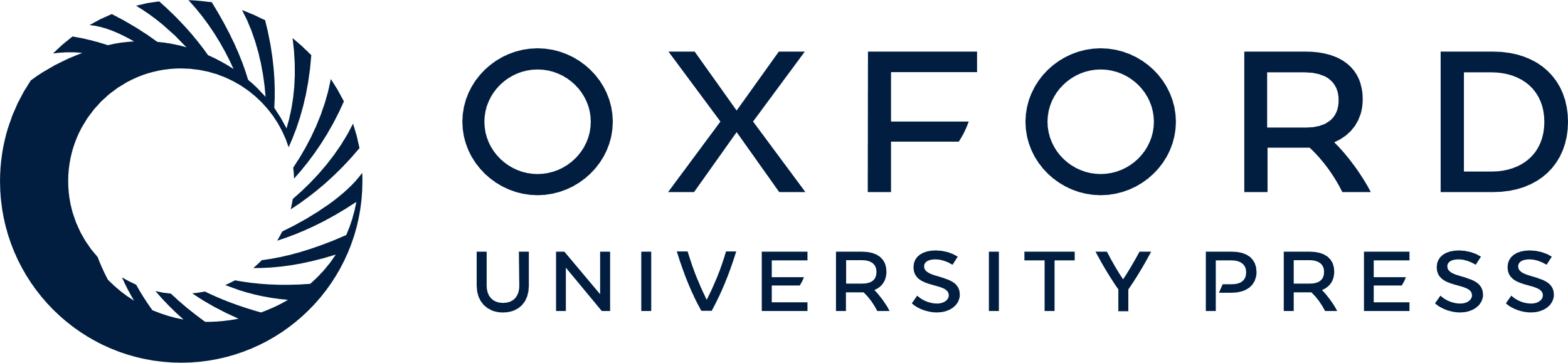 [Speaker Notes: Figure 1.  Association of the rs760678 C allele and CC genotype with the risk of developing AD in the Li et al. 's study, our study and the combined one. 


Unless provided in the caption above, the following copyright applies to the content of this slide: © The Author 2008. Published by Oxford University Press. All rights reserved. For Permissions, please email: journals.permissions@oxfordjournals.org]